Faces of Faith
Hebrews 12:1
A Fixed Faith
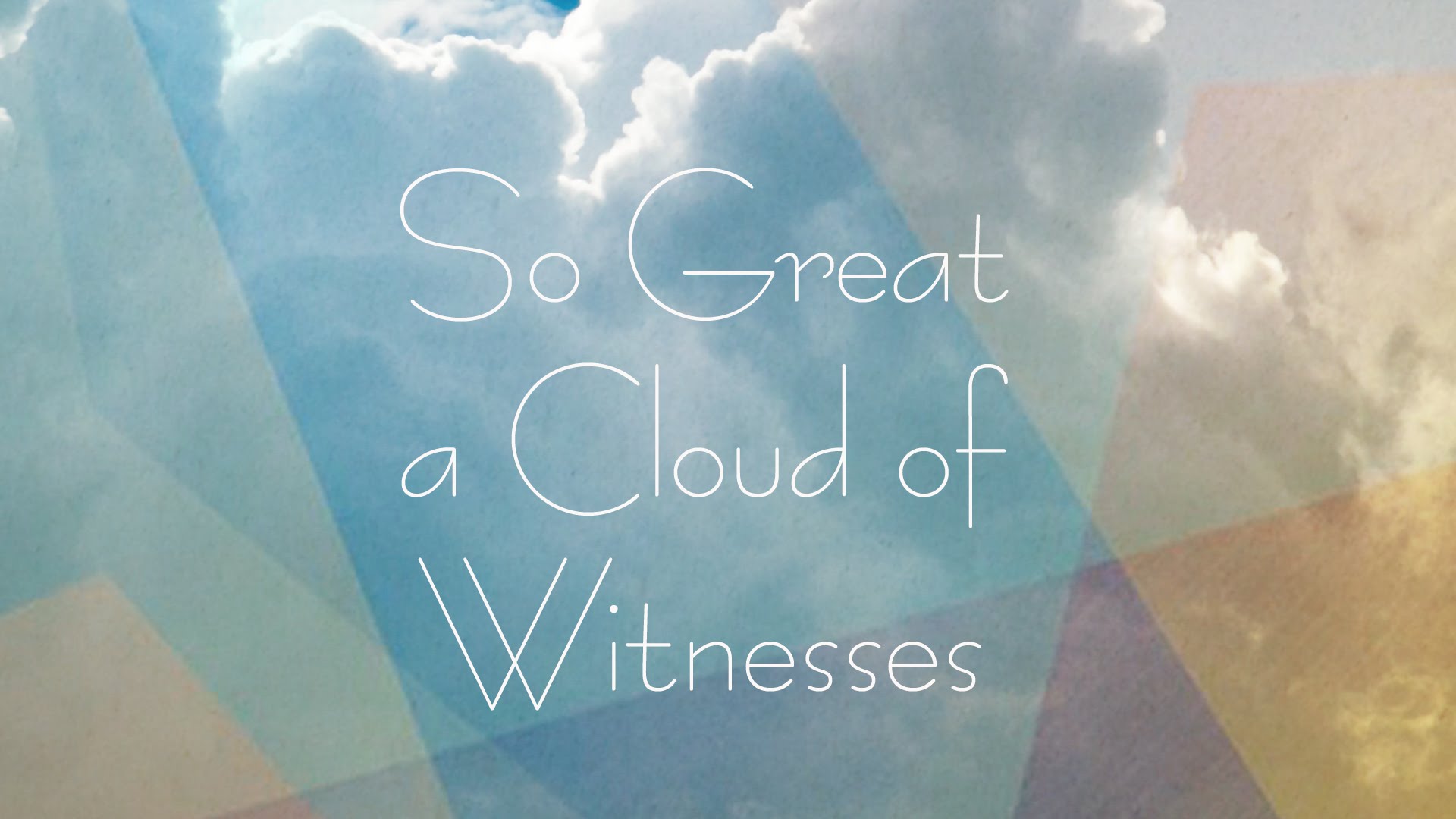 Hebrews 11:1
Faces of Faith
Hebrews 12:1
Conviction…
A Firmly Held Belief
A belief you hold and will not change
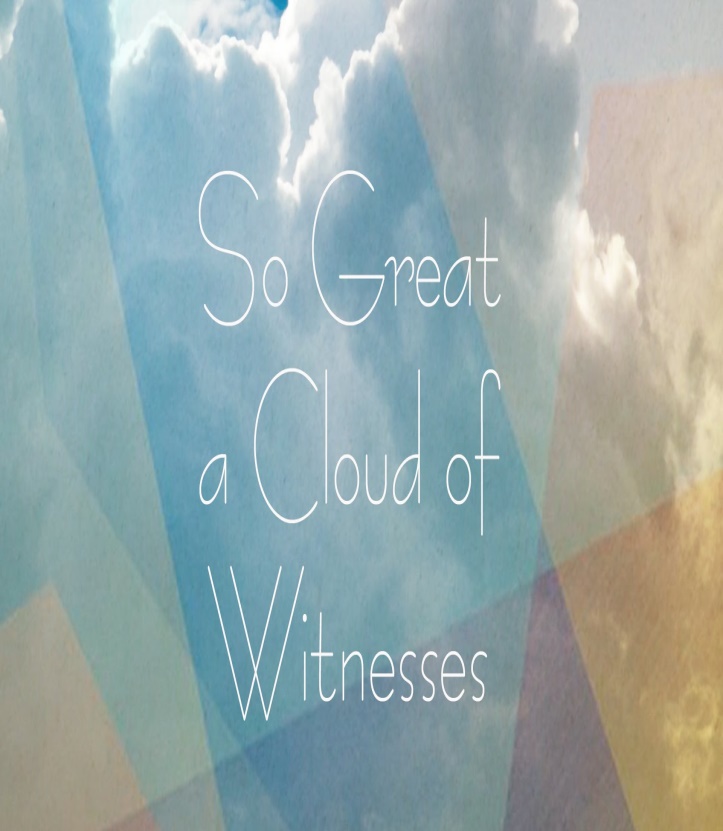 Joseph’s Faith
Genesis 37-50
Genesis 37:2-4
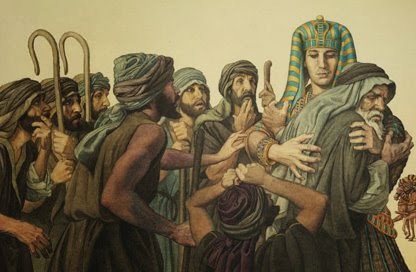 Genesis 39:1-12
Genesis 45:7-8
Hebrews 11:22
A Fixed Faith
Is Unwavering
Joshua’s Faith
Numbers 32:10-12
Joshua 1:1
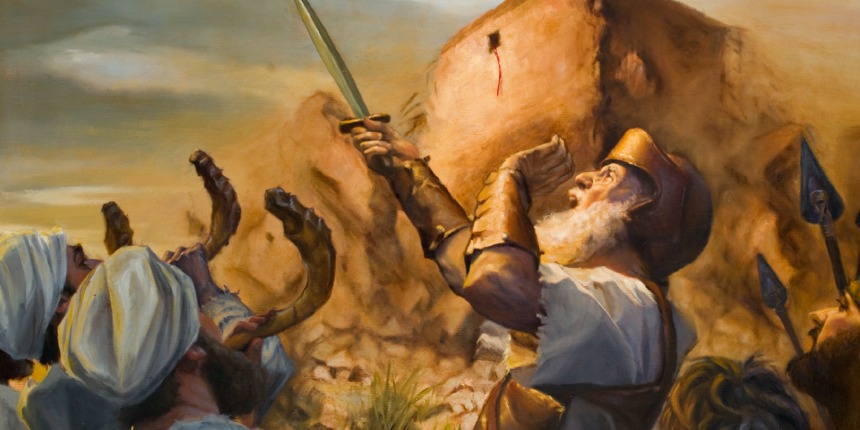 Exodus 24:13-18
Exodus 33:11
Hebrews 11:30
A Fixed Faith
Wholly Follows the Lord
Joshua’s Faith
Joshua 1:7
Joshua 11:15
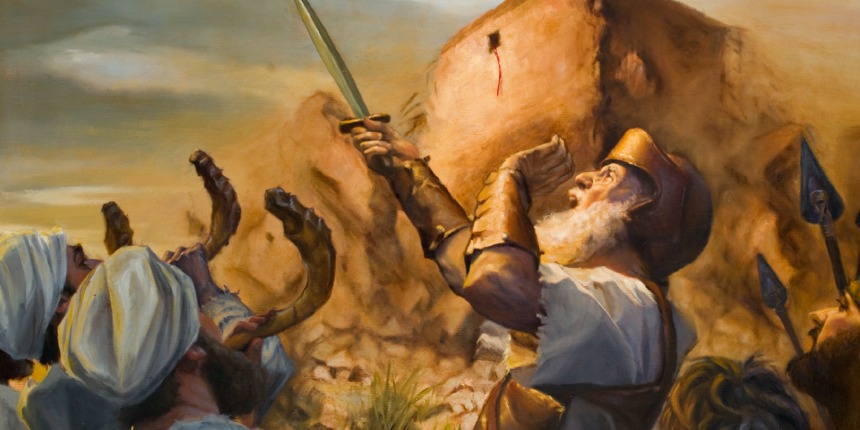 Joshua 24:14-15
A Fixed Faith
Wholly Follows the Lord
Shadrach, Meshach and 
Abed-Nego’s Faith
Daniel 3:1
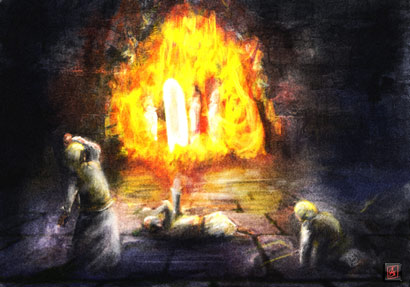 A Fixed Faith
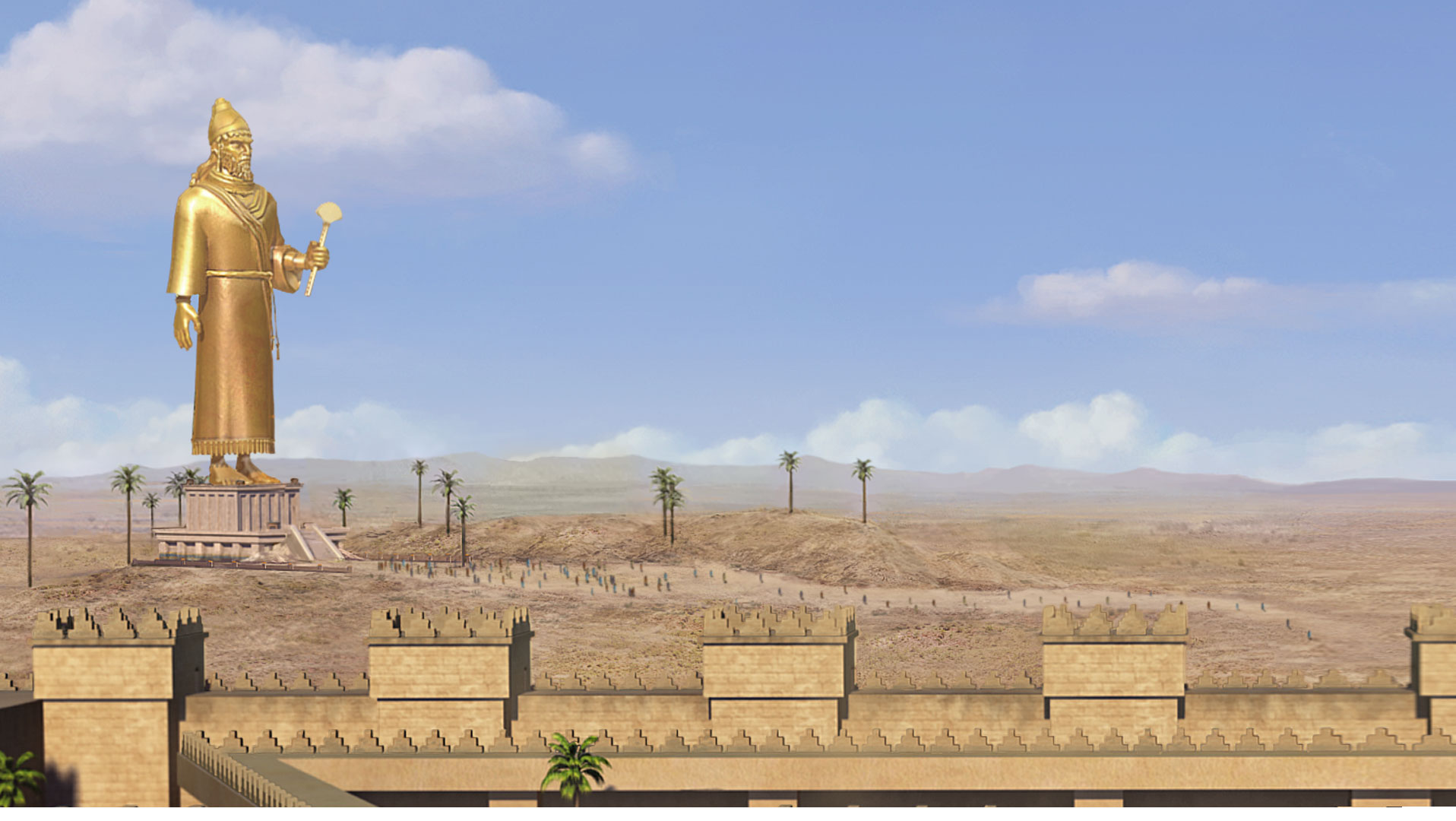 90 Feet
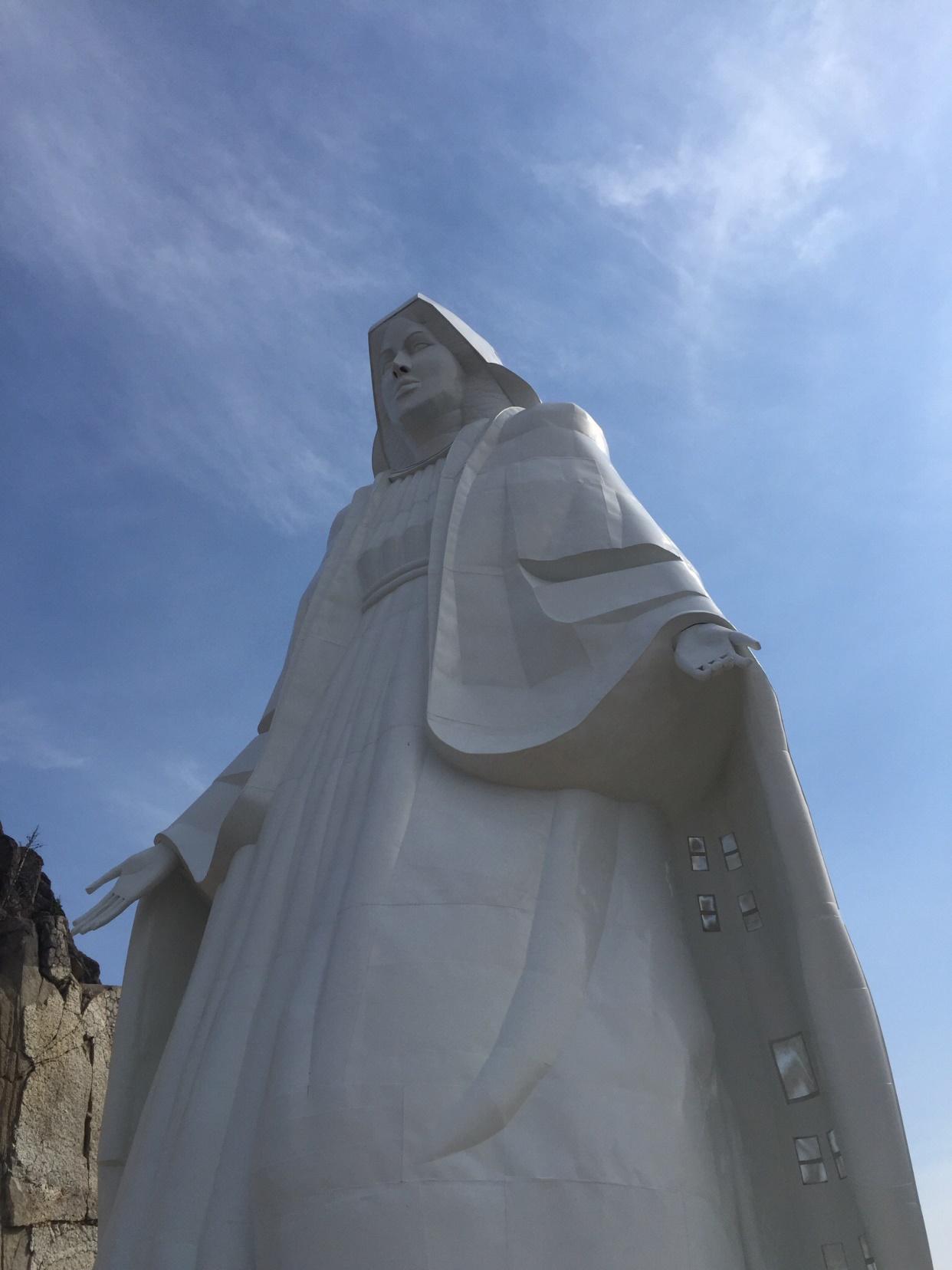 90  Feet
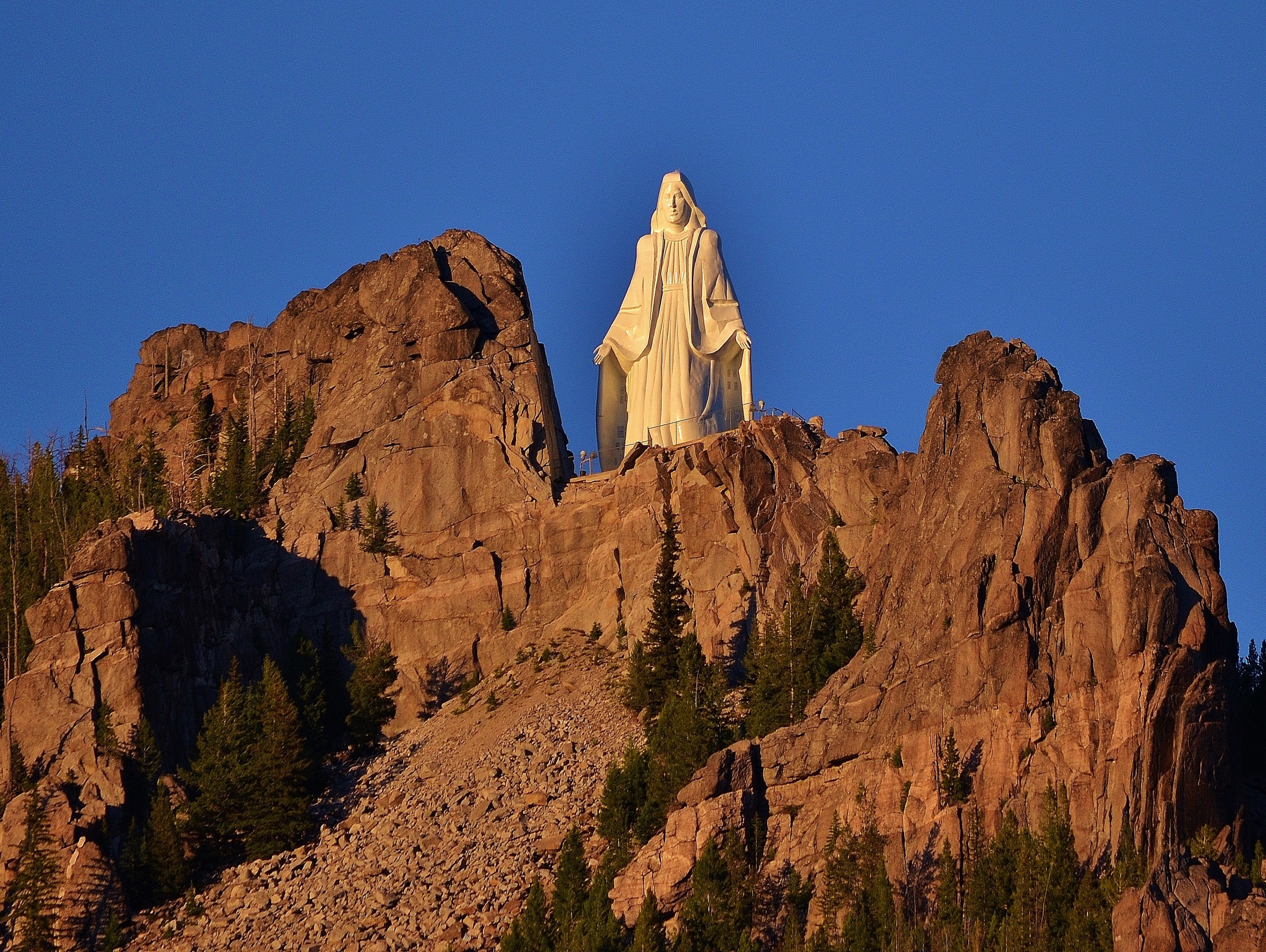 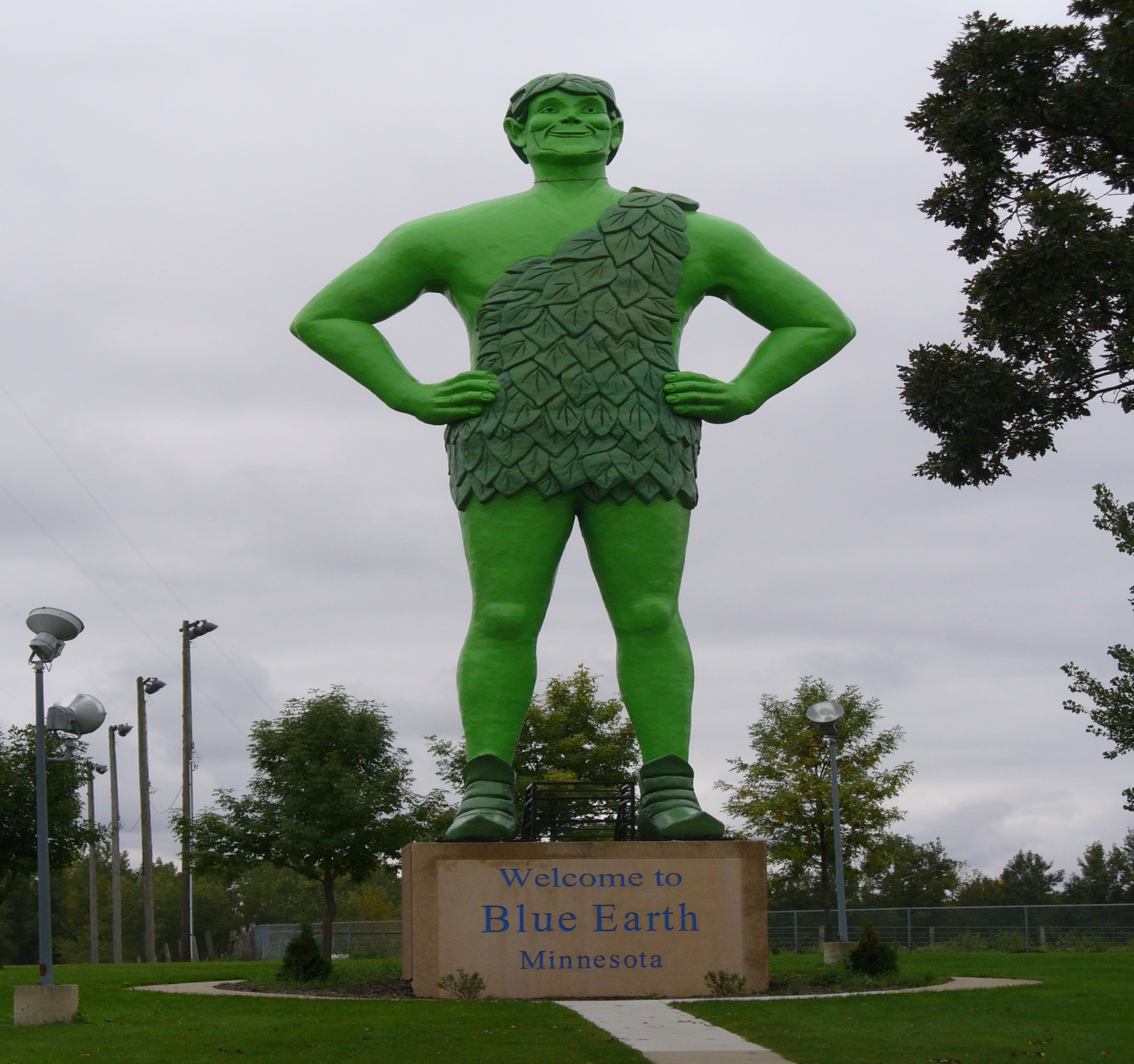 55 ½ feet
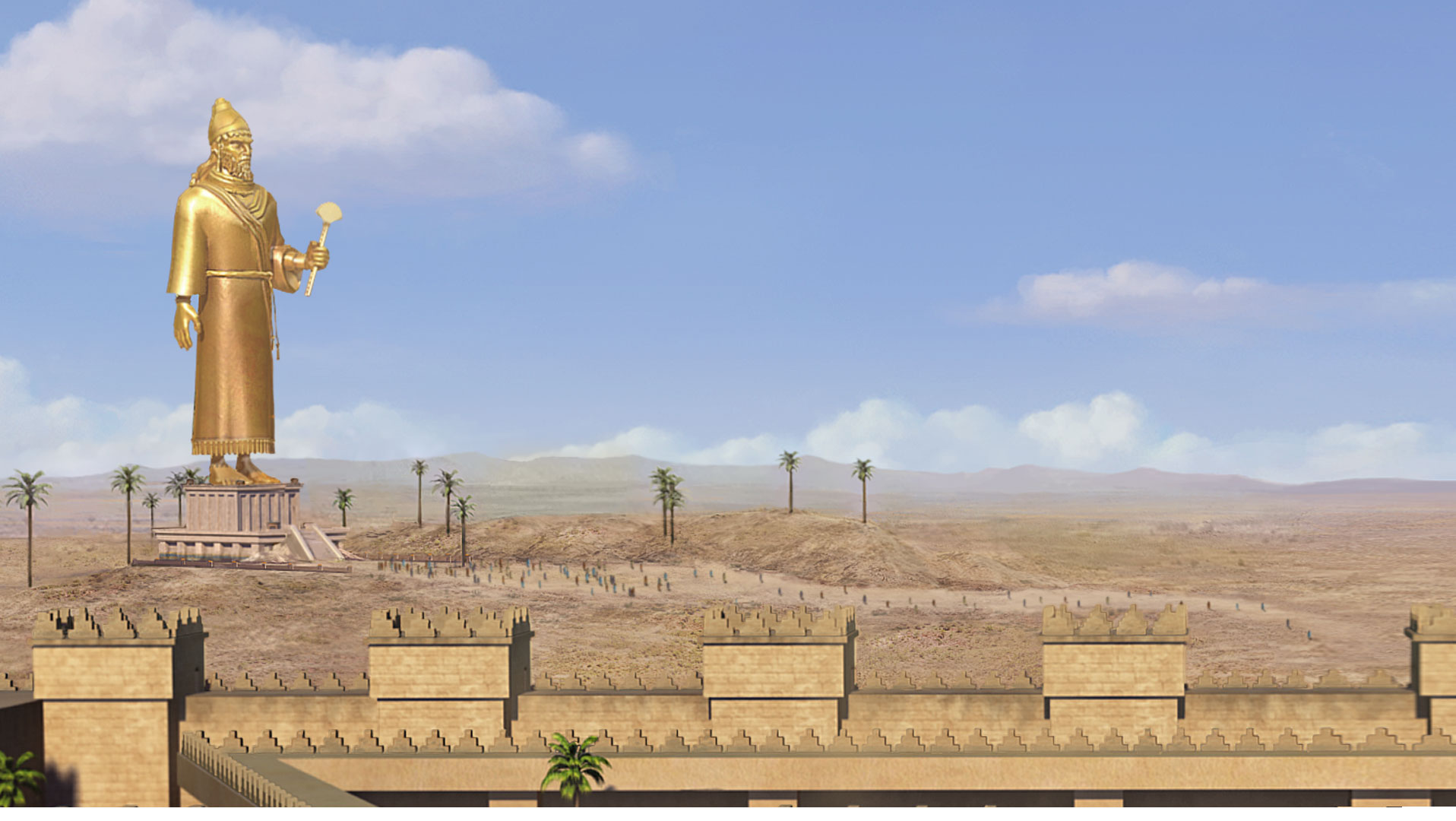 Shadrach, Meshach and 
Abed-Nego’s Faith
Daniel 3:1
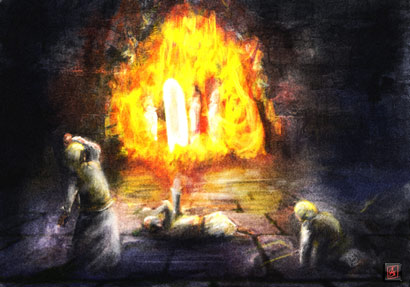 Daniel 3:5-6
Daniel 3:16-17
Daniel 3:28-29
A Fixed Faith
Is Totally Dedicated
Faces of Faith
Hebrews 12:1
A Fixed Faith
Is Unwavering
Wholly Follows the Lord
Is Totally Dedicated
Hebrews 11:1
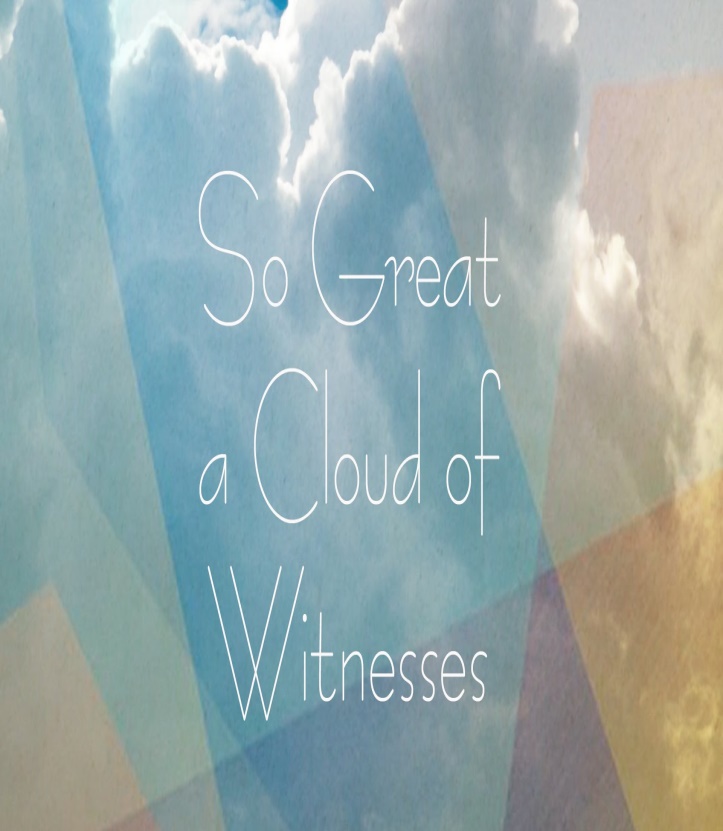